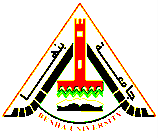 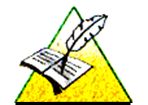 قسم اللغة الفرنسيةمادة الادب المقارنالمحاضرة السابعةالفرقة الثالثةاستاذ المادة: أ.د.م/ سحر درويش
L’Antigone, la plus célèbre pièce de Jean Anouilh, fait partie de son cycle des « pièces noires » qui s’appuie sur des grands mythes grecs tragiques. Antigone est publiée en 1944 en plein occupation allemande : lorsque la France connait la défaite face aux armées nazies et tombe sous l’occupation. C’est à un acte de résistance qu’Anouilh doit l’idée de travailler sur le personnage d’Antigone. Anouilh reste fidèle au code du mythe d’Antigone de Sophocle. Il n’a changé que l’esprit qui était religieux. Puisque l’héroïne de Sophocle veut accompli un acte religieux.
Questions
1- De quoi s’est inspiré Jean Anouilh pour écrire sa pièce ?
Il s’est inspiré d’une pièce de théâtre de Sophocle qui porte le mem titre, et qui parle de la même histoire ; mais il s’est inspiré surtout sur le mythe grec d’Antigone.
2- Est-ce que les événements de la pièce se passent dans notre époque ou à une époque ancienne ?
 Les événements, même s’ils sont inspirés par un mythe ancien, se passent au XIXe siècle.
3- A quoi sert ce prologue ?
Le prologue sert à présenter les personnages et à informer le spectateur, l’acteur sur les événements antérieures à l’action (rivalité des deux frères : Polynice et Etéocle, le décret royal interdisant l’enterrement de Polynice..).
4- Relevez les informations que le prologue vous donne sur le lieu et le temps ?
Les indices sur l’espace : le rideau, Thèbes, la cour
Les indices sur le temps : un soir de bal, du temps d’Œdipe (temps indéterminé mais pendant l’antiquité)
5- Après avoir présenté les personnages, le prologue qu’a-t-il fait ?
Le prologue résume l’histoire qui précède celle d’Antigone pour mettre le spectateur au courant des événements passés comme : la mort d’Œdipe ; la mort de ses deux fils entretués.

6- A quoi s’adresse le prologue ?
Relevez un indice qui le montre.
Le prologue s’adresse directement aux spectateurs en employant la deuxième personne du pluriel. « ces personnages vont vous jouer…. »
« et maintenant que vous les connaissez… »